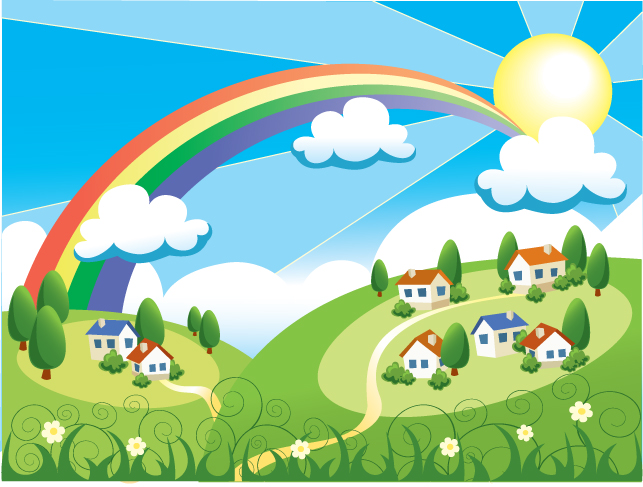 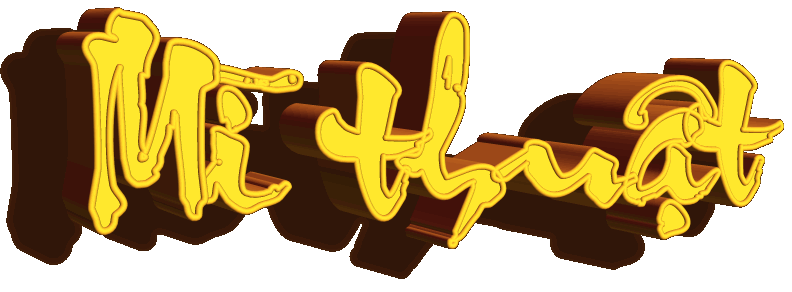 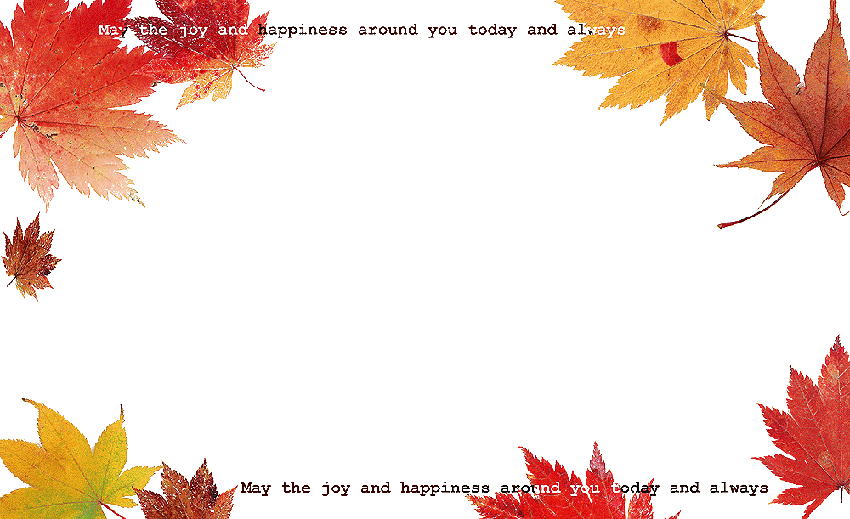 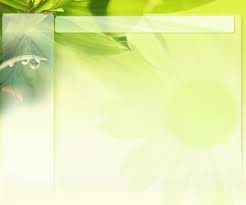 Chuẩn bị đồ dùng học tập
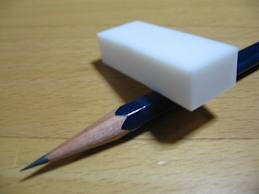 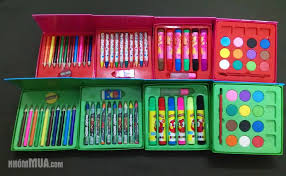 Bút chì, tẩy
Màu vẽ
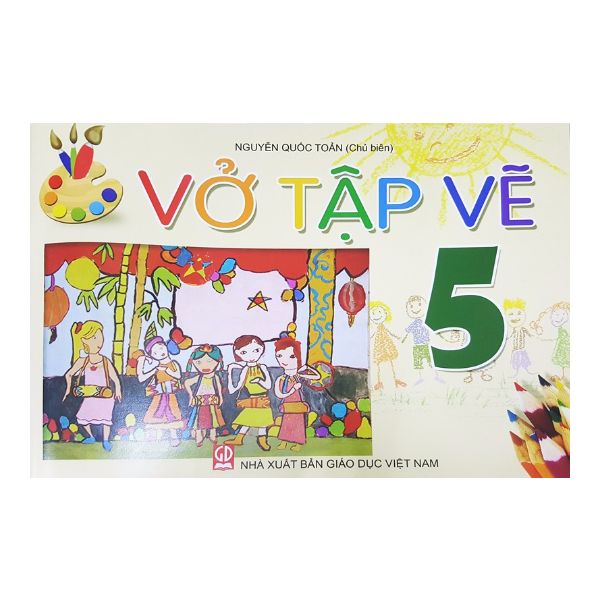 Hoặc
Đất nặn
Vở tập vẽ
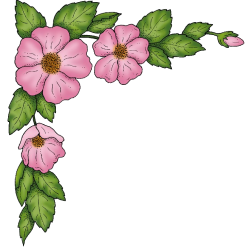 Thứ năm ngày 5 tháng 10 năm 2023

Mĩ thuật
Nặn  hoặc  xé  dán  con  vật  quen  thuộc
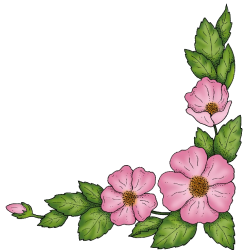 Hoạt động 1: Quan sát con vật trong hình, em hãy nêu
 + Các bộ phận, hình dáng, màu sắc.
 + Đặc điểm nổi bật.
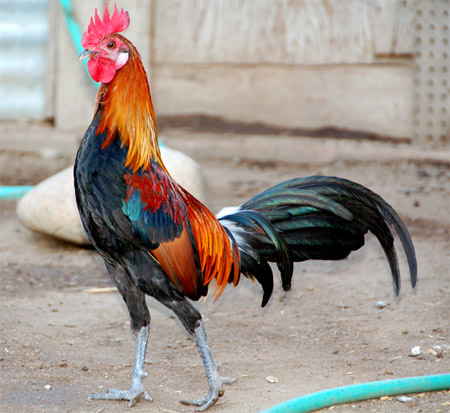 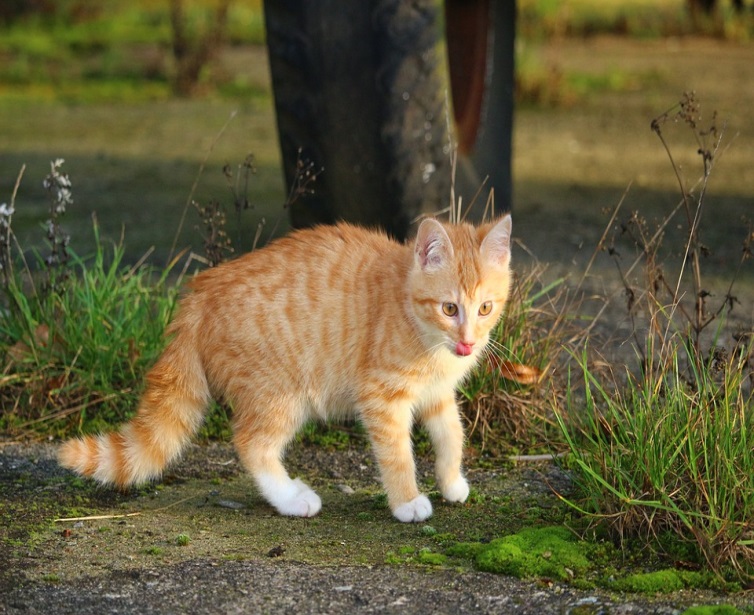 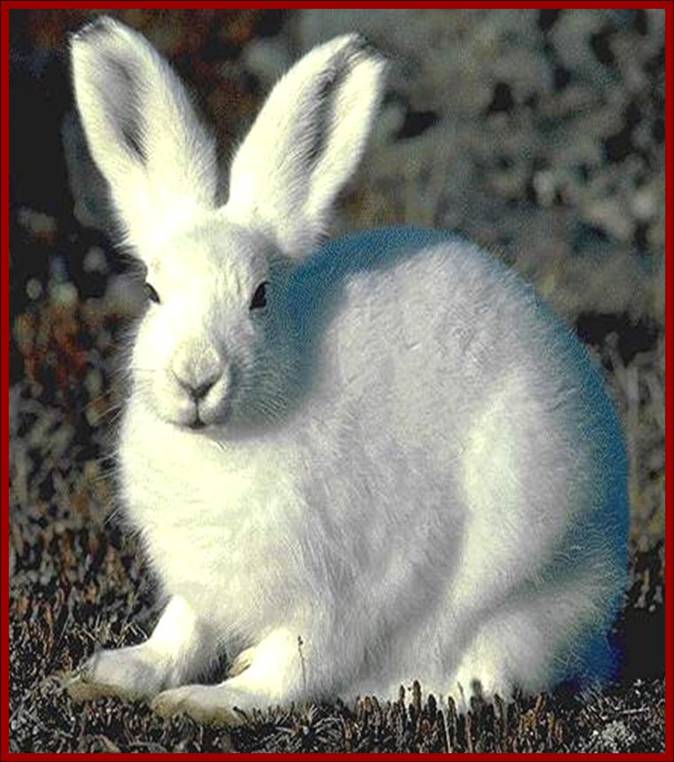 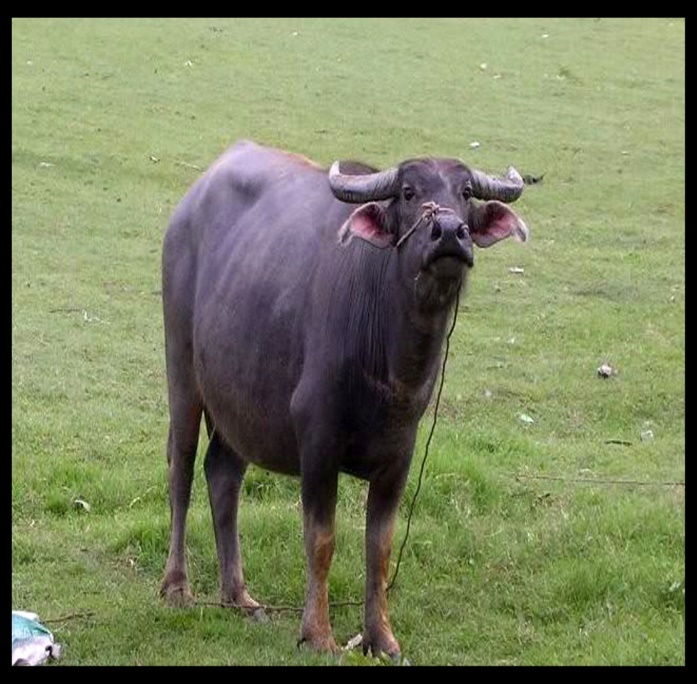 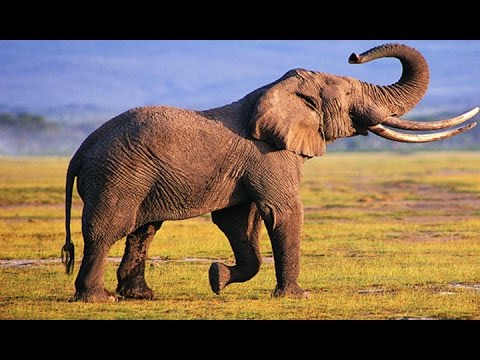 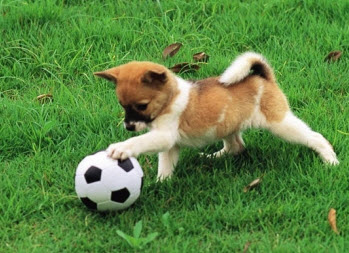 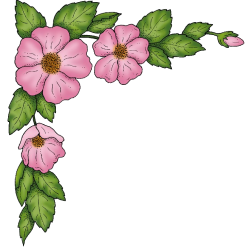 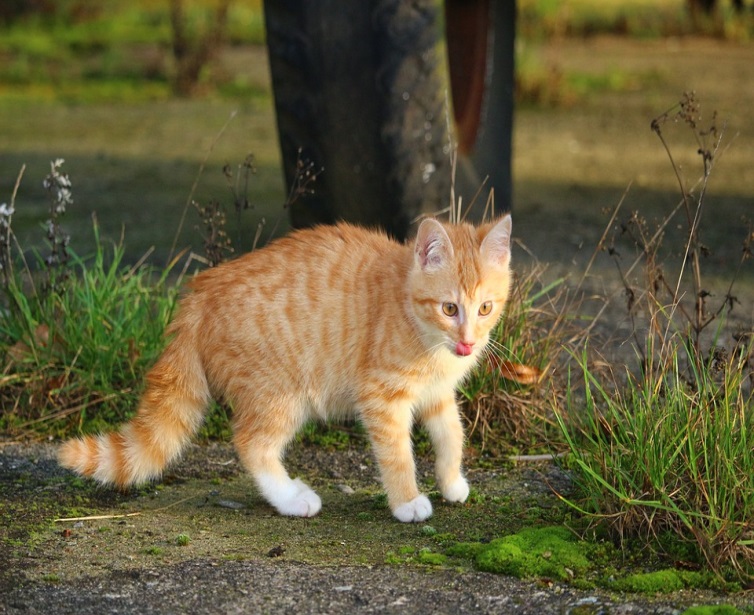 Nêu tên con vật trong hình?
 + Các bộ phận, hình dáng, màu sắc.
 + Đặc điểm nổi bật, lợi ích.
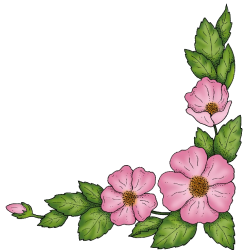 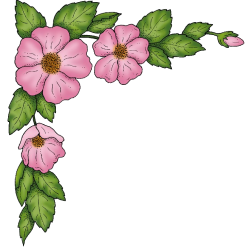 Nêu tên con vật trong hình?
 + Các bộ phận, hình dáng, màu sắc.
 + Đặc điểm nổi bật, lợi ích.
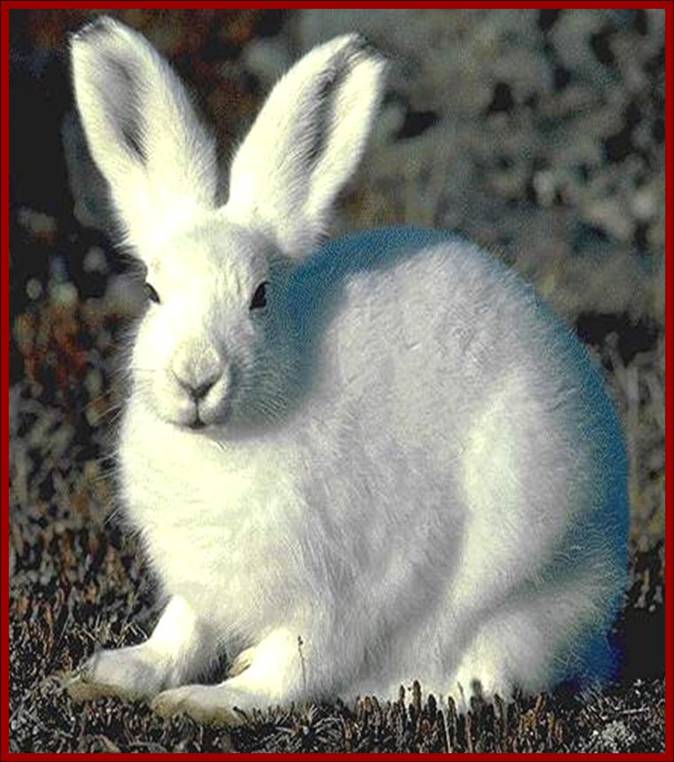 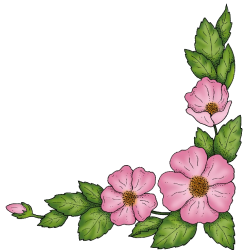 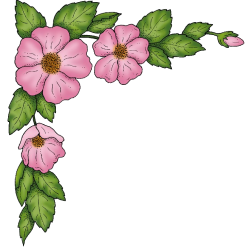 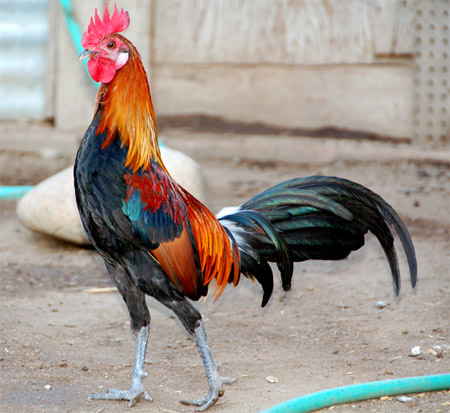 Nêu tên con vật trong hình?
 + Các bộ phận, hình dáng, màu sắc.
 + Đặc điểm nổi bật, lợi ích.
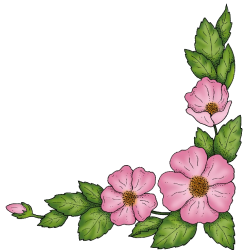 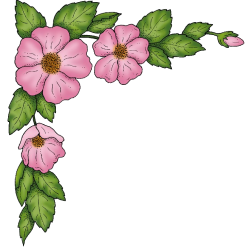 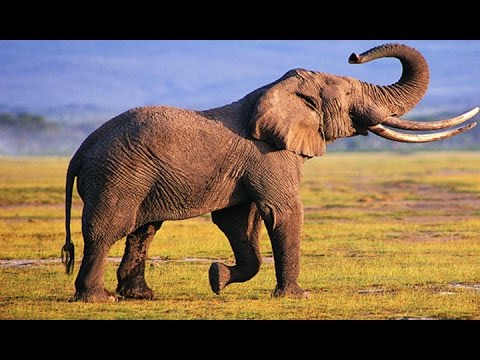 Nêu tên con vật trong hình?
 + Các bộ phận, hình dáng, màu sắc.
 + Đặc điểm nổi bật, lợi ích.
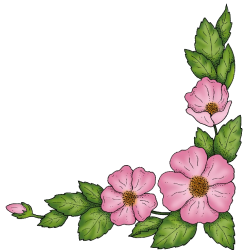 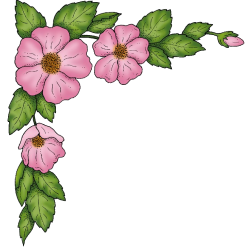 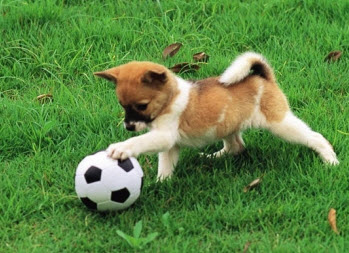 Nêu tên con vật trong hình?
+ Các bộ phận, hình dáng, màu sắc.
 + Đặc điểm nổi bật.
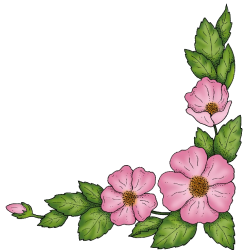 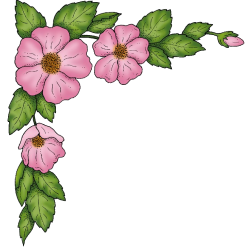 Thứ năm ngày 5 tháng 10 năm 2023

Mĩ thuật
Nặn  hoặc  xé  dán  con  vật  quen  thuộc
+ Mỗi con vật có hình dáng, đặc điểm và màu sắc khác nhau.
+ Khi tạo dáng hoặc trang trí, cần dựa vào đặc điểm đặc trưng của mỗi con vật để lựa chọn các đường nét, màu sắc cho phù hợp.
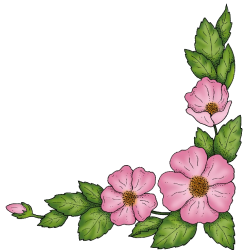 Hoạt động 2: Cách nặn con vật
Có 2 cách nặn con vật:
Cách 1: Nặn từng bộ phận rồi ghép dính lại
Cách 2: Nặn con vật từ một thỏi đất sau đó thêm các chi tiết cho sinh động
Nhào, bóp đất trước khi nặn
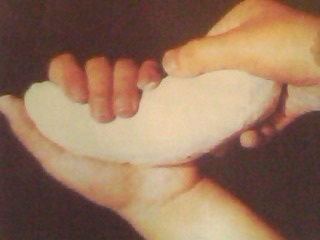 Cách 1: Nặn từng bộ phận rối ghép dính lại
Nặn các bộ phận chính của con vật (thân, đầu).
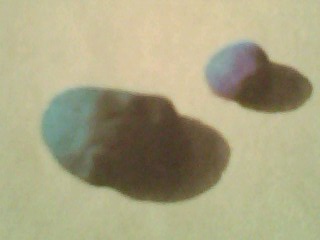 Nặn các bộ phận khác (chân, tai, đuôi).
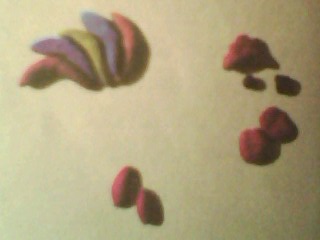 Ghép dính các bộ phận lại, tạo dáng và sửa chữa hoàn chỉnh con vật.
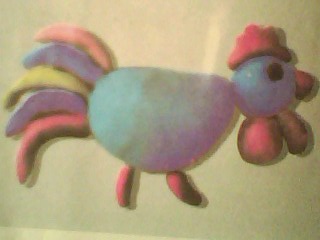 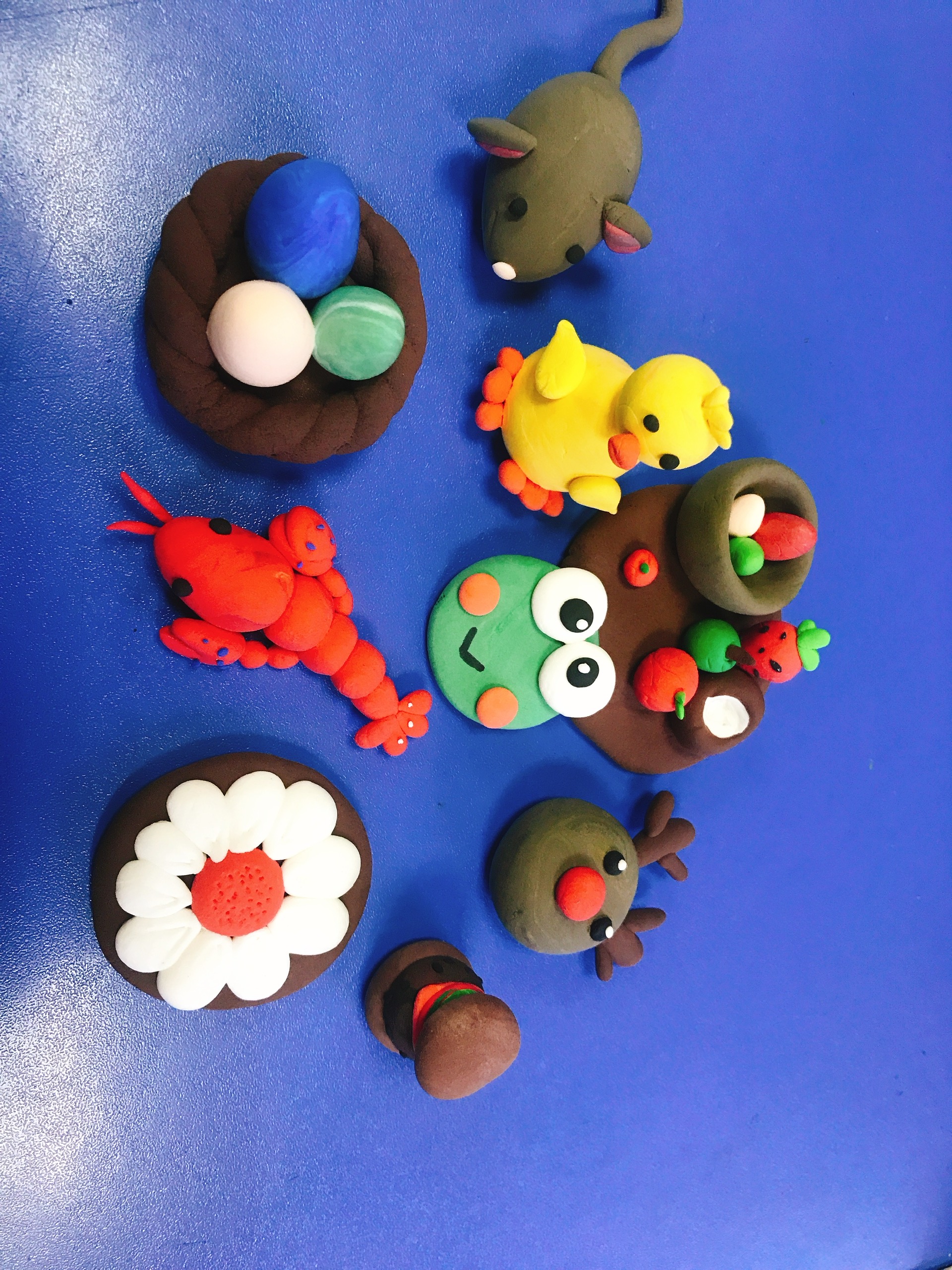 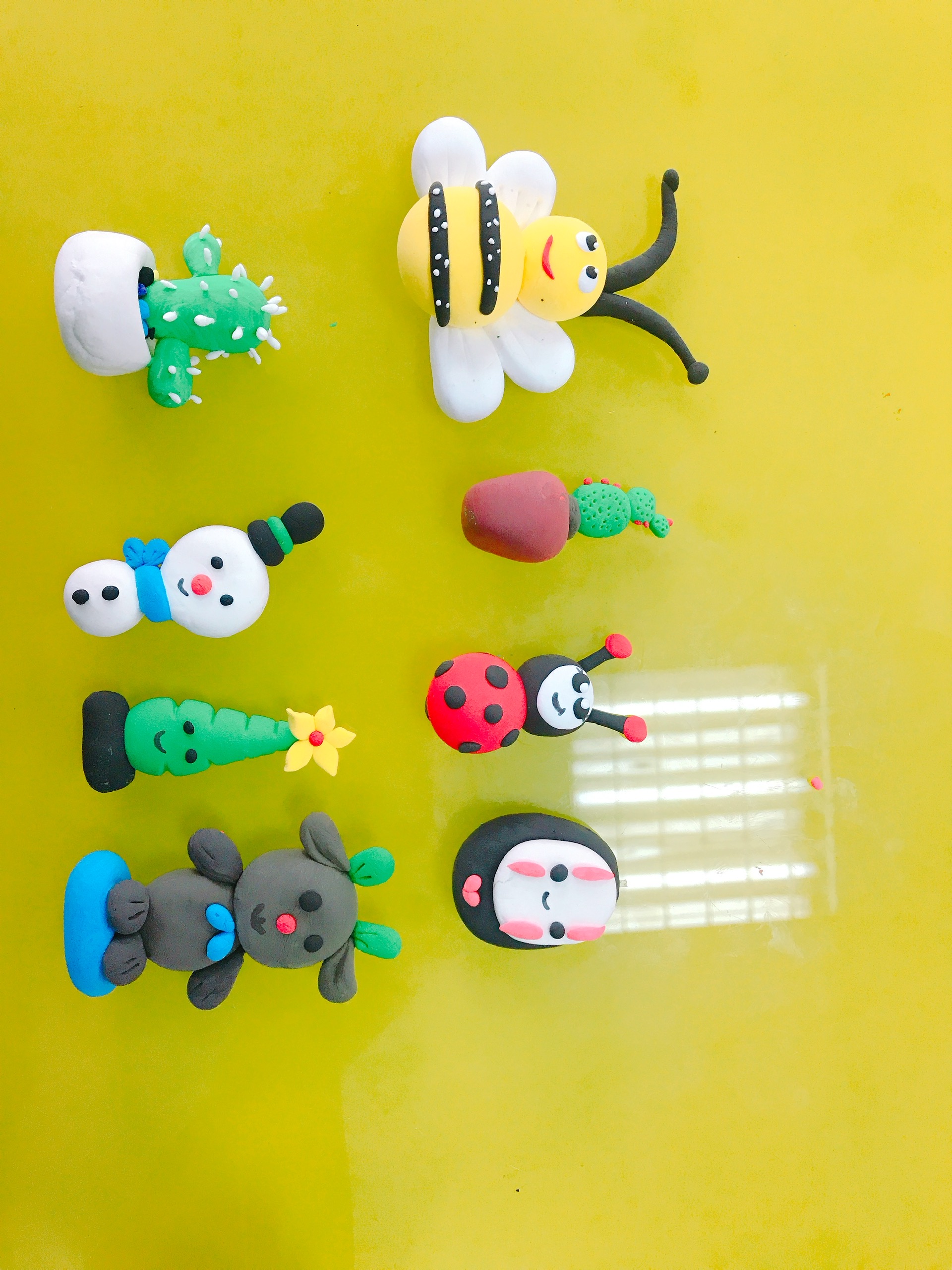 ** Hoạt động 2 : CÁCH XÉ DÁN
Bước 1: Phác họa và xác định các hình khối của bộ phận chính của con vật. Sau đó xé, rồi xác định bố cục và dán trước vào vở.
A
Bước 2: Tương tự bước 1, xé và dán tiếp theo từng chi tiết các bộ phận của con vật vào vở.
Bước 3: Sắp xếp và xé, dán thêm các chi tiết tạo đặc điểm, hoạt động của con vật.
Bước 4: Tô màu, trang trí thêm cho con vật hoặc vẽ thêm khung cảnh bên ngoài cho sinh động.
Cách vẽ (hoặc xé dán) con thỏ:
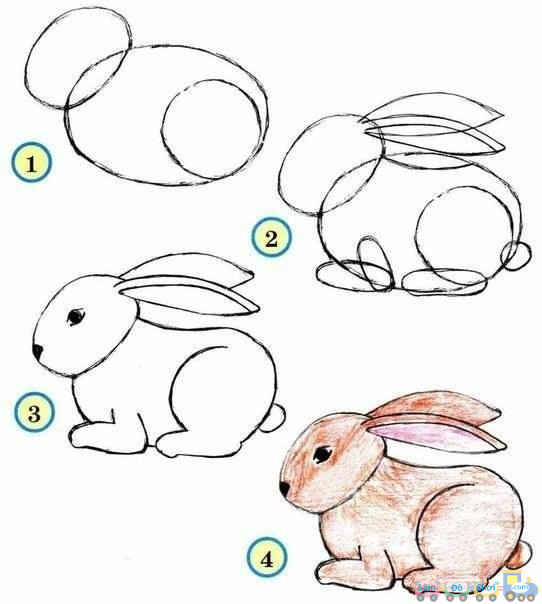 Một số hình dáng hoạt động của con gà
Một số hình dáng hoạt động của con gà
Một số hình dáng hoạt động của con gà
2
1
3
4
Các em hãy nhận xét bố cục nào sau đây là hợp lí nhất?
Hoạt động 3: Thực hành
Xem bài tập nặn của các bạn học sinh
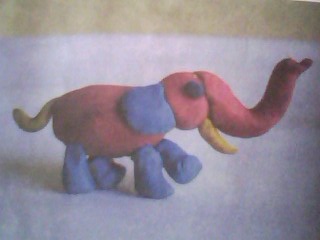 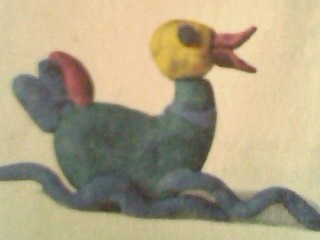 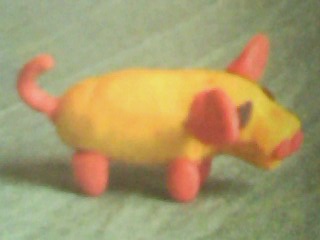 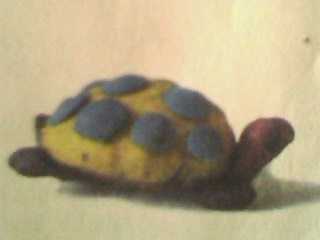 Hoạt động 4: Nhận xét, đánh giá
Các em nhận xét bài theo các yêu cầu sau:
Các em nhận xét vật nặn theo các yêu cầu sau:
- Nặn được con vật
 theo ý thích.
- Nặn con vật có đặc điểm.
- Tạo được hình dáng 
con vật sinh động.
** Nhận xét, đánh giá về bài xé dán
- Xé dán đầy đủ các bộ phận con vật và sắp xếp bố cục phù hợp,….
- Cách tạo dáng, trang trí,….
- Màu sắc .
Các bài tham khảo:
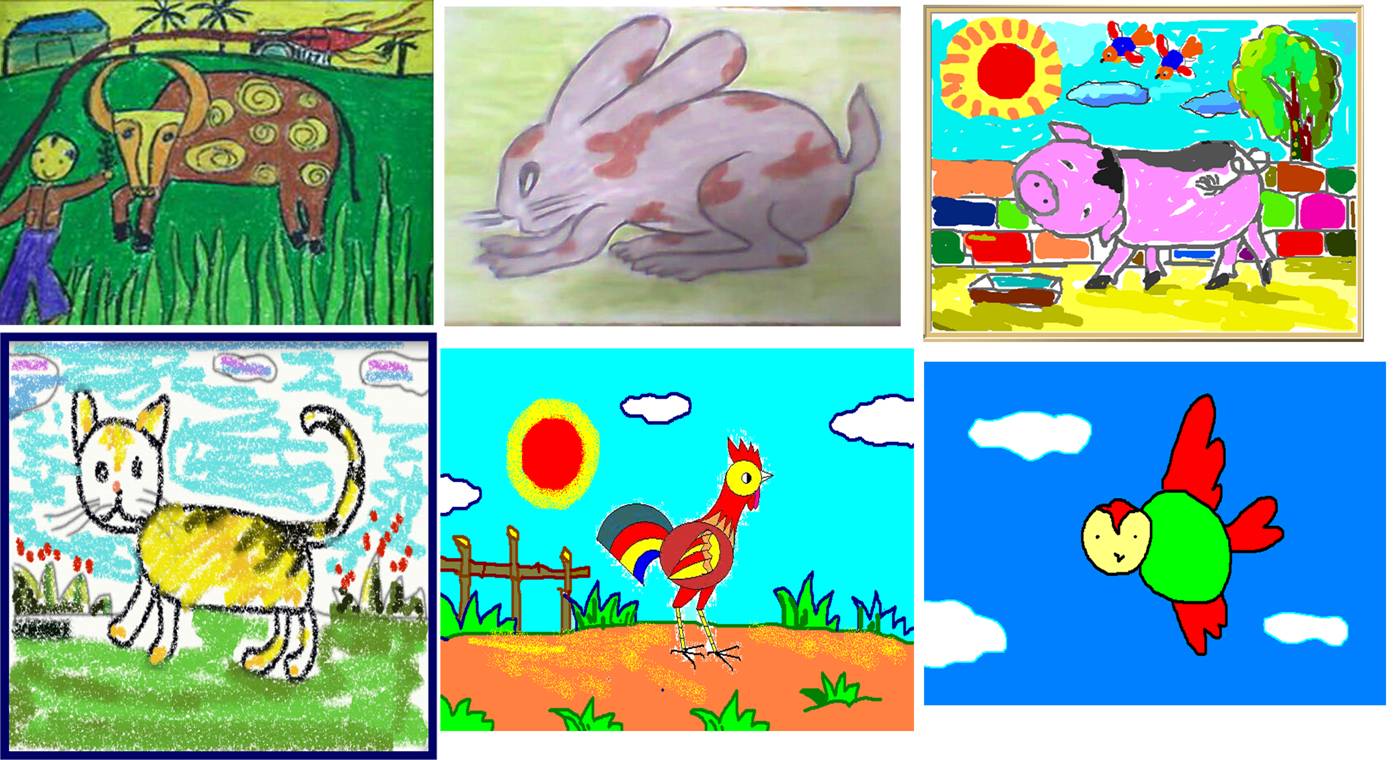 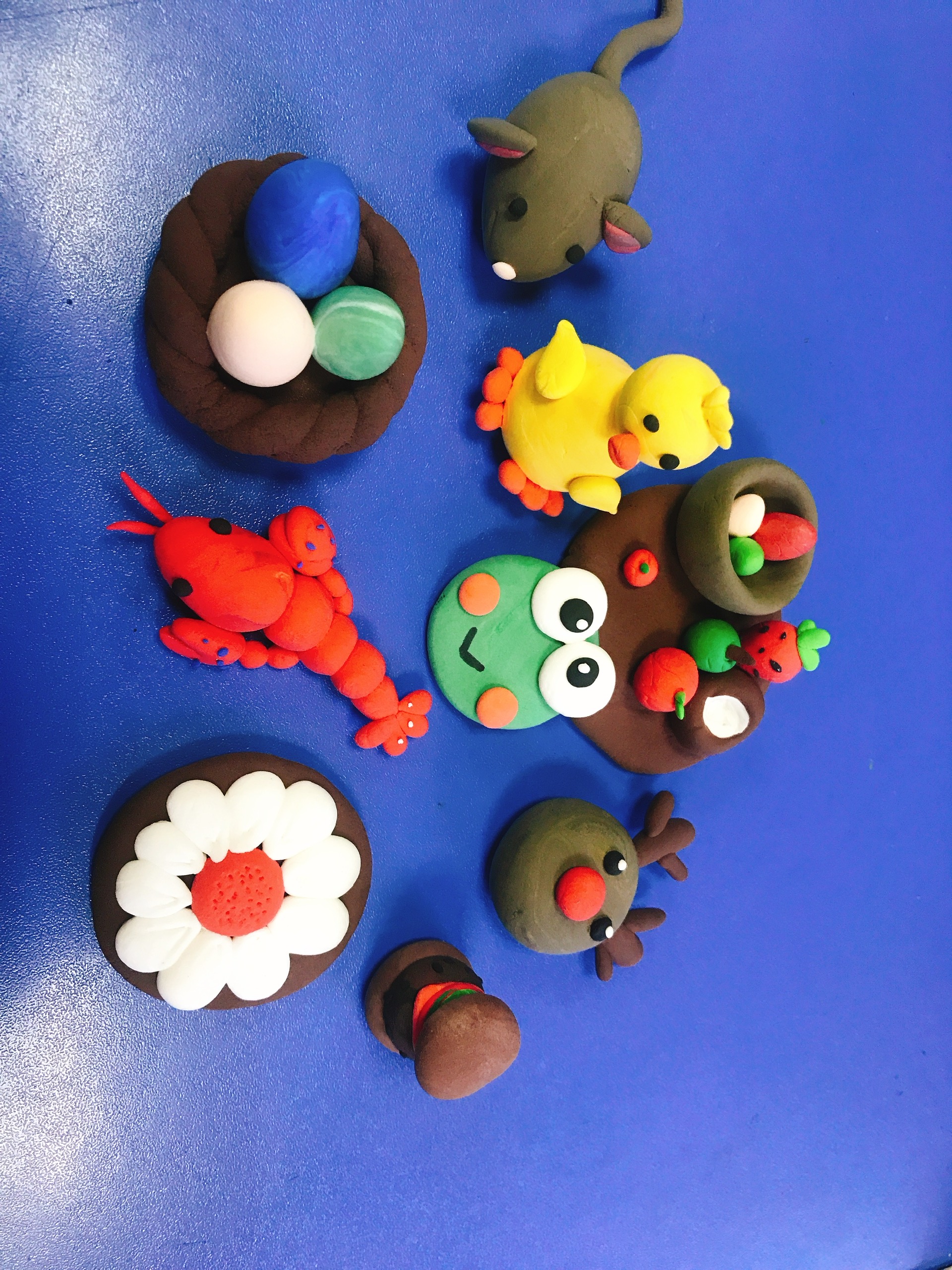 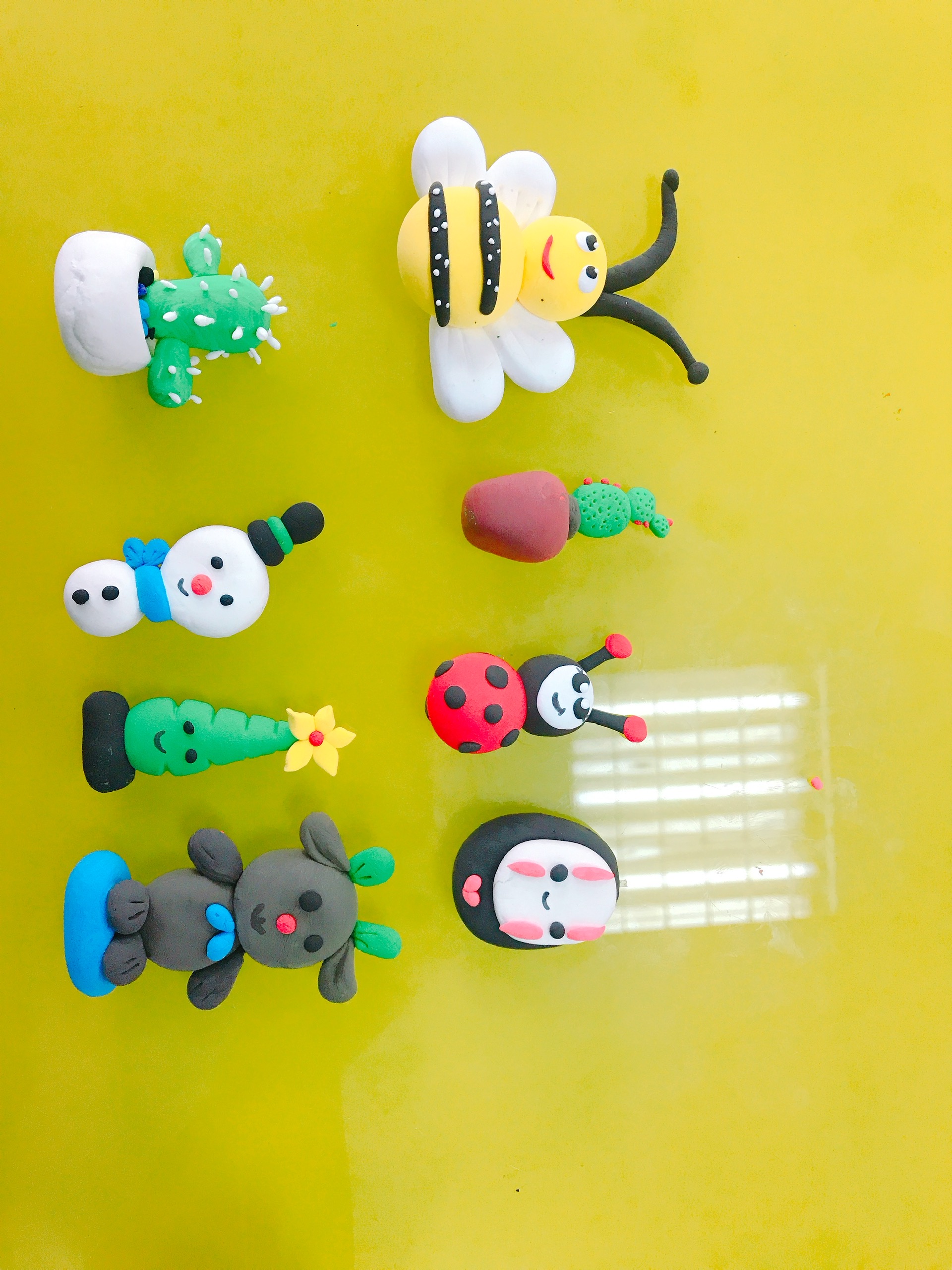 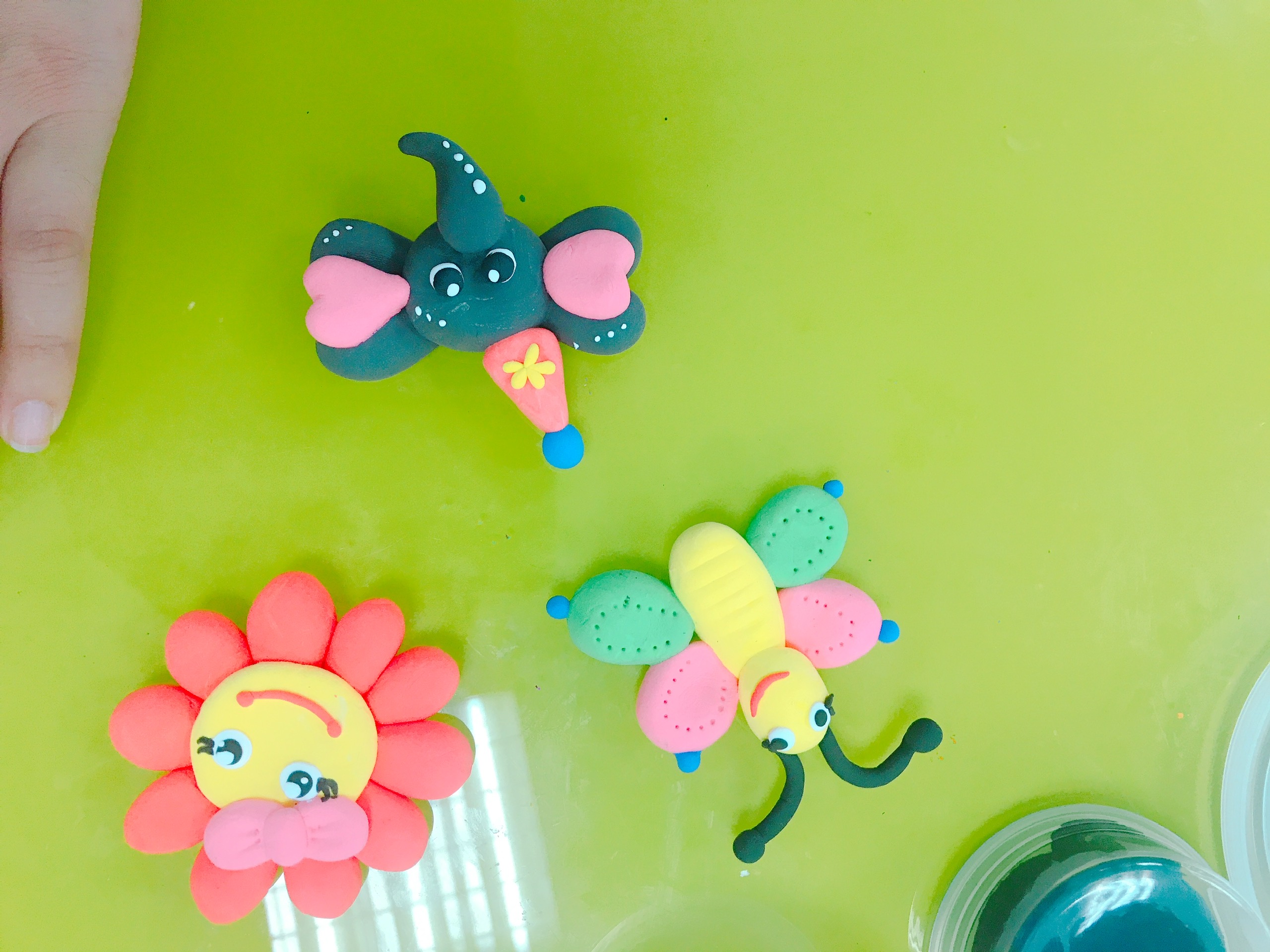 Thứ  năm ngày  5 tháng 10 năm 2023
Mĩ thuật
Cũng cố- Dặn dò
- Về nhà hoàn thành tiếp bài tập thực hành nếu chưa xong ở lớp.
 Quan sát hoa lá, chuẩn bị đồ dùng cho tiết học sau.
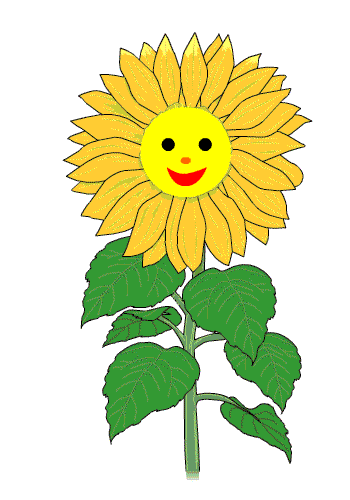 TIẾT HỌC KẾT THÚC.
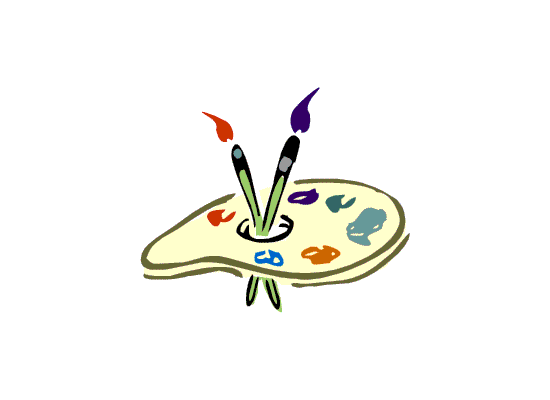 Chào các em!